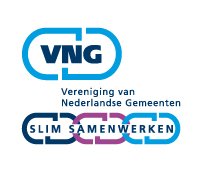 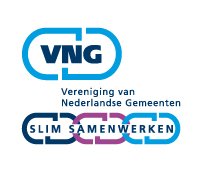 Ontwikkelingen
Complexiteit en schaal van problemen (i.h.b. de decentralisaties) bezuinigingen en een vergrijzend personeelsbestand zorgen ervoor dat samenwerking een belangrijk thema is en blijft voor gemeenten.
Decentralisaties

Wijzigingen WGR/WGR+
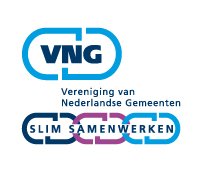 Start Slim Samenwerkenin 2011
Oproep BALV
Enquête (+2000 deelnemers, 404 gemeenten)
Startbijeenkomst 29 april 
Programma 2011
Deelcongres in juni
Markt van Vraag en Antwoord in oktober
Congres “Grip op Samenwerken” in november
Ondersteuningsverzoeken  (11 verzoeken, meer dan 30 gemeenten)
Ledenbrief samenwerken aan decentralisaties
Programma 2012
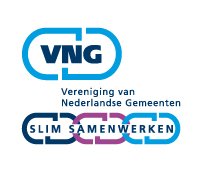 Doelgroep: Burgemeesters, wethouders, gemeentesecretarissen, griffiers, raadsleden.
Inhoudelijke thema’s: WNV, jeugd, AWBZ-WMO, Informatiebeveiliging, water, RUD’s, overlastgevende jongeren en (kwaliteit) kinderopvang.
Samenwerkingsthema’s: Belang van visie en vertrouwen, opdrachtgeverschap (sturing), ambtelijke fusie, invloed en positie van de raad
Bijeenkomsten en activiteiten
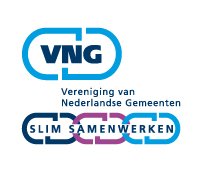 Themabijeenkomsten “Slim Samenwerken aan…”.
Kennisintensieve activiteiten “Samen werken is samen ervaren”.
Bestuurlijke bustours Slim Samenwerken .
Simulatiespelen “Samenwerken ervaren”
Intervisie door middel van High Level Groups
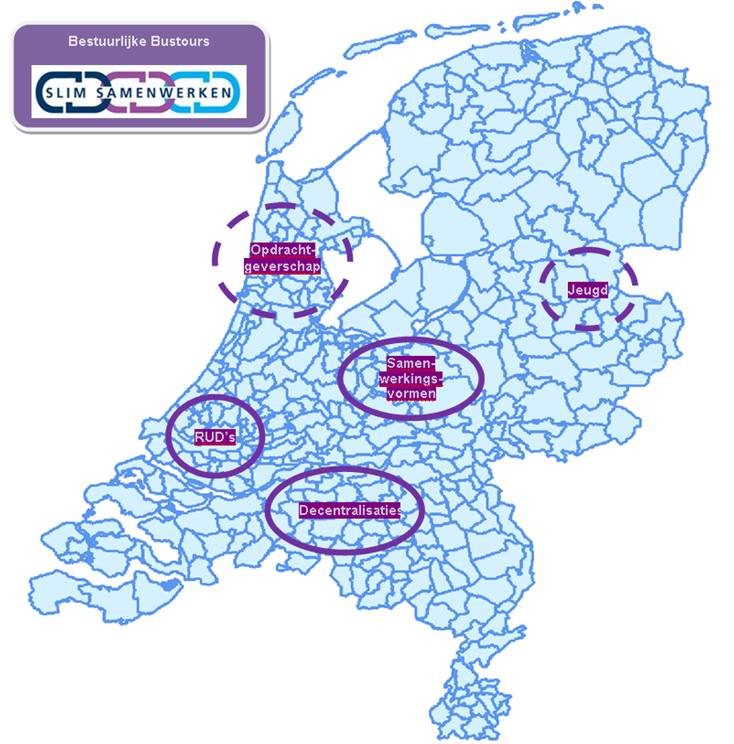 Ondersteuning op maat
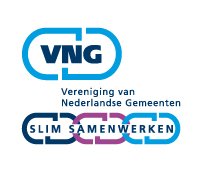 Frank Koen
Bestuurlijke consulenten
Algemeen
Decentralisatie Jeugd
WNV (ism decentralisatie WNV)
Positie van de raad
Netwerk van gemeentelijke bestuurders en managers 
Deelnemers startbijeenkomst
SRS leden
Bestuurders en managers van bustour voorbeelden
De deelnemers aan de bustours en simulatiespelen
De deelnemers aan de enquête
Consortium intergemeentelijke samenwerking
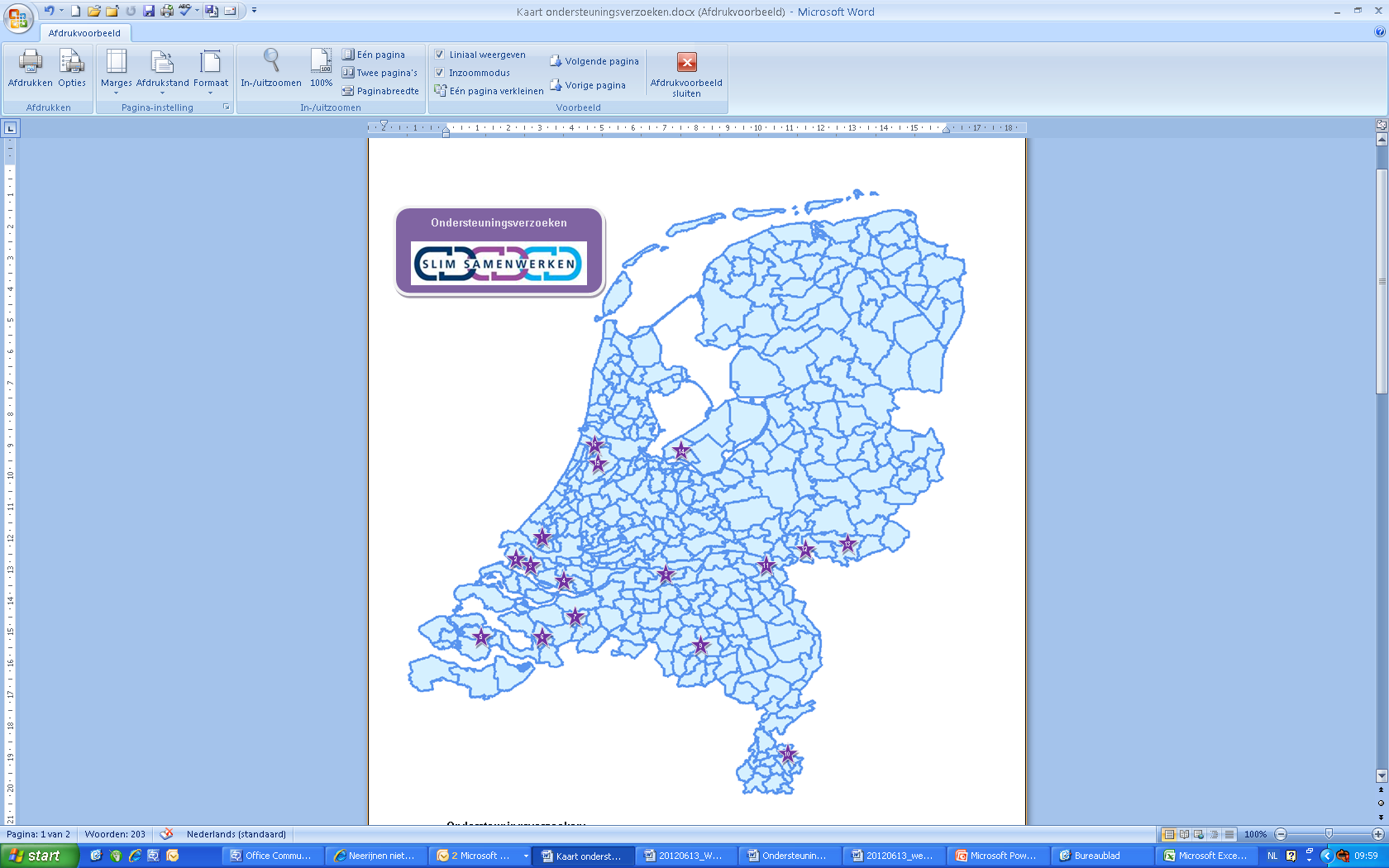 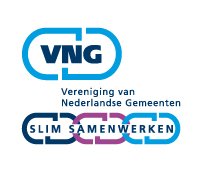 Ondersteuningsverzoeken:
1.Delft. Samenwerking bedrijfsvoering
2.Westvoorne. Raadsleden-, college- en inwonerbijeenkomst. 
3.Voorne-Putten. raadsledenbijeenkomst (Uitgesteld)
4.Barendrecht, Albrandswaard, Ridderkerk. Advisering en workshop
5.De Bevelanden, Advisering bij opzet ISD 
6.Bergen op Zoom. Advisering bij opzet ISD
7.Regio West Brabant Inspiratiebijeenkomst
8.Zaltbommel, Maasdriel en Neerijnen. Themabijeenkomst (samenwerking opgeschort)
9.Best en Veldhoven. Raadsledenbijeenkomst
10.Brunssum. Themabijeenkomst (Uitgesteld)
11.Land van Cuijk: Boxmeer, Cuijk, Grave, Mill en Sint Hubert en Sint Anthonis. Raadsledenbijeenkomst
12.De  Liemers. Duiven, Rijnwaarden, Zevenaar en Westervoort. Raadsledenbijeenkomst
13.Achterhoek. Raadsledenbijeenkomst
14.Almere, Amersfoort, Lelystad. Belastingsamenwerking
15.Haarlemmermeer. Inkoopsamenwerking
16.Haarlem en Haarlemmermeer. ICT samenwerking
De publicatiereeks “Slim Samenwerken”
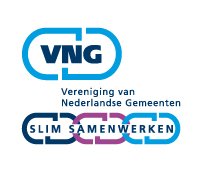 Reeds gepubliceerd
Eerste impressie bovenlokale samenwerking transitie jeugdzorg (VNG, juni 2012) 
Handreiking Modellen voor samenwerking en besturing van de sociale werkvoorziening (VNG, feb. 2012) 
Jeugdzorgwijzer. Digitale handreiking voor optimale aansluiting zorgvraag en -aanbod (VNG, mrt 2012) 
Handleiding voor het opzetten en realiseren van een Samenwerkingsverband Shared Service Center (VNG/Logica, juni 2011) 
Factsheet Samenwerkingsverbanden Jeugd (VNG, mei 2011) 
Handreiking KING: Applicatiesanering en contract management: ‘De basis op orde’ (KING/VNG, juni 2011) 
Handreiking KING: Cloud computing en shared service centra (KING/VNG, juni 2011) 
Handreiking KING: Kosten en baten van shared service centra: ‘De baten als ballast’ (KING/VNG, juni 2011) 
Handreiking KING: Governance en besturing: ‘Sturen op ICT samenwerking’ (KING/VNG, juni 2011) 

Nog te publiceren in 2012
Vormen en thema’s van samenwerking
Publiek Private Samenwerking
Opdrachtgeverschap
Overheidscooperatie
Bovenlokale samenwerking  Wwnv
De factor mens in samenwerking
Samenwerken publieke gezondheidszorg en kinderopvang
Website en nieuwe media
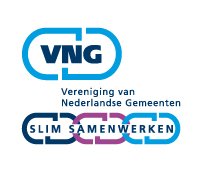 De website www.vng.nl/samenwerken

120 praktijkvoorbeelden
800 unieke bezoekers per maand



Twitter @slimsamenwerken
550 volgers
102 tweets
Informatie over activiteiten

LinkedIn Intergementelijke Samenwerking
1283 leden
Ontmoetingsplaats voor samenwerkingsprofessionals
Wie zijn Slim Samenwerken
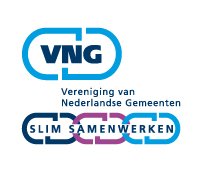 Kerngroep
Frank Koen (bestuurlijk voorzitter)
Martine Meijers (projectleider)
Jeroen van Gool (projectsecretaris)
Karina de Winter (projectmedewerker, tot 1 juli 2012)
Hester Tjalma (bestuurlijk consulent)
Ondersteuning
Marja Hilders (algemeen)
Marjan Arenoe (webredacteur)
Johanna Bergsma (Informatiespecialist)
Rosana Arrias (Communicatieadviseur)